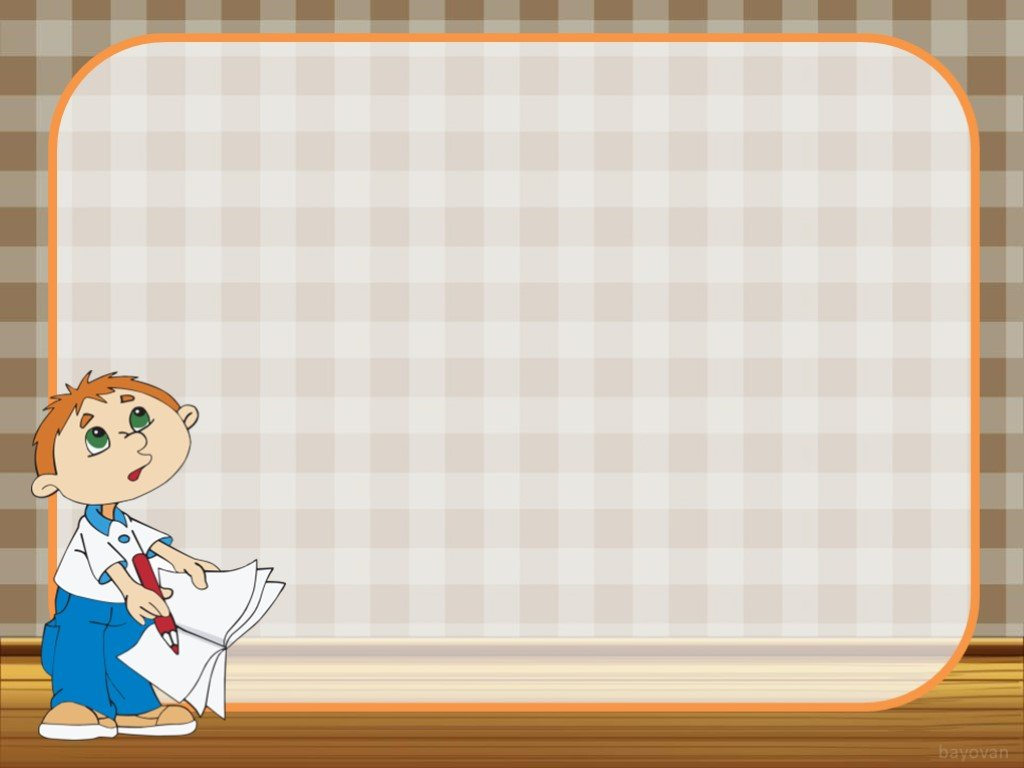 Презентация 
семинар- практикум  по теме:
 «Речевая компетентность дошкольников»







Подготовила:
Веденева Я.В. 
старший воспитатель МБДОУ- 
детский сад «Капелька»
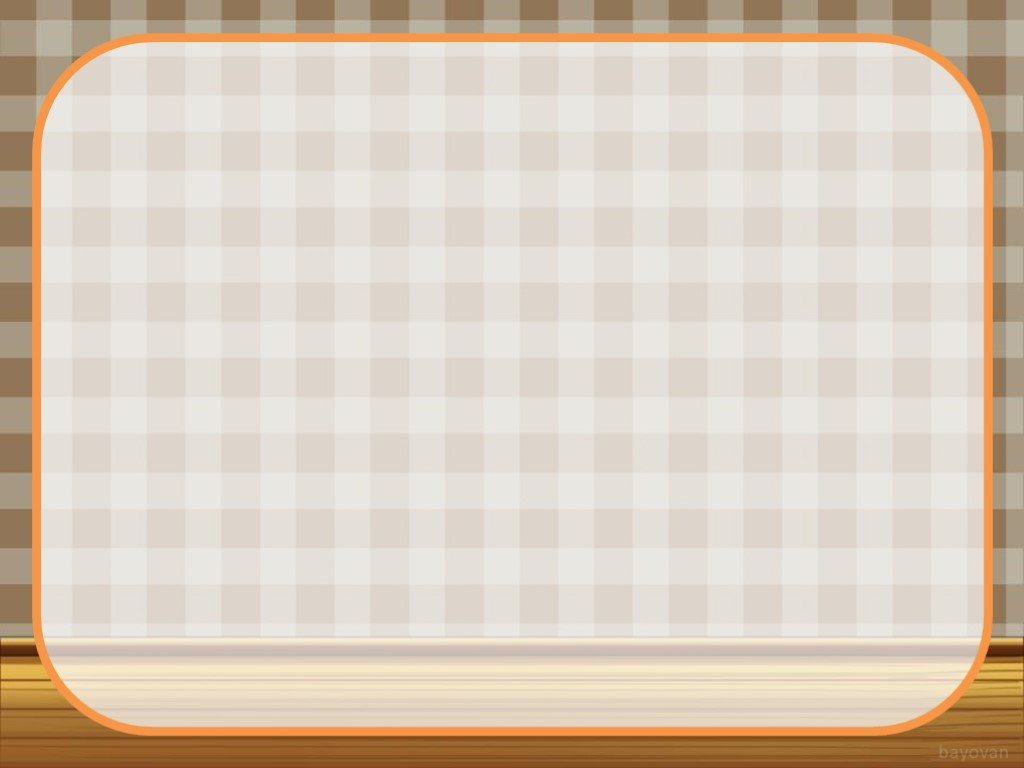 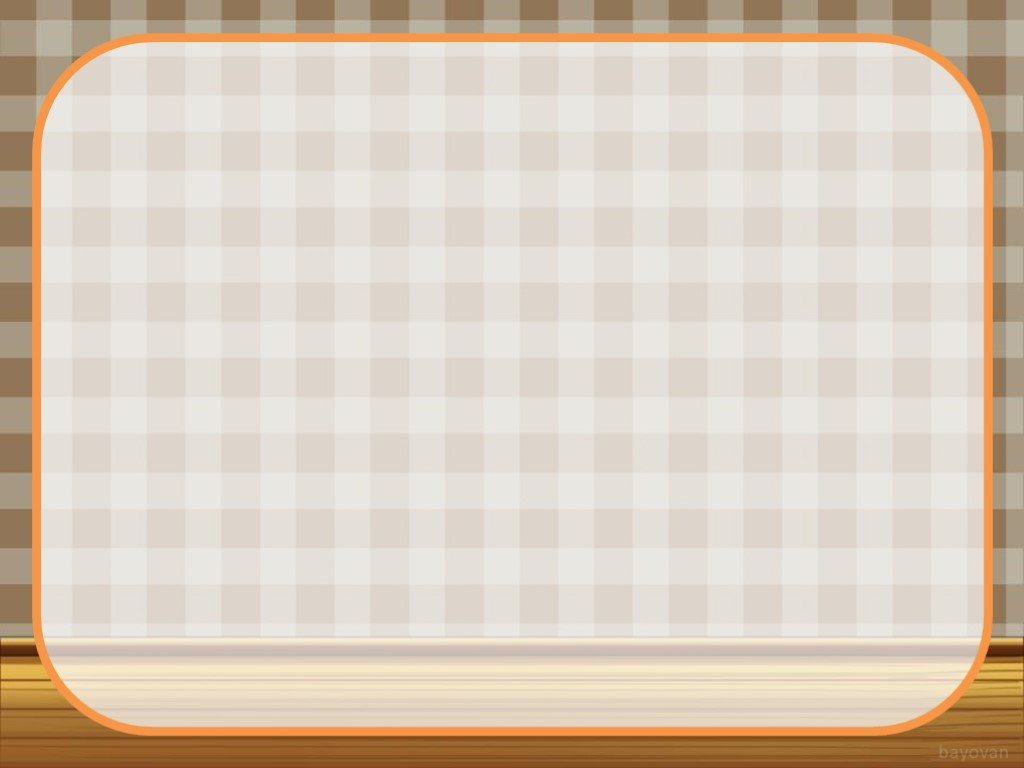 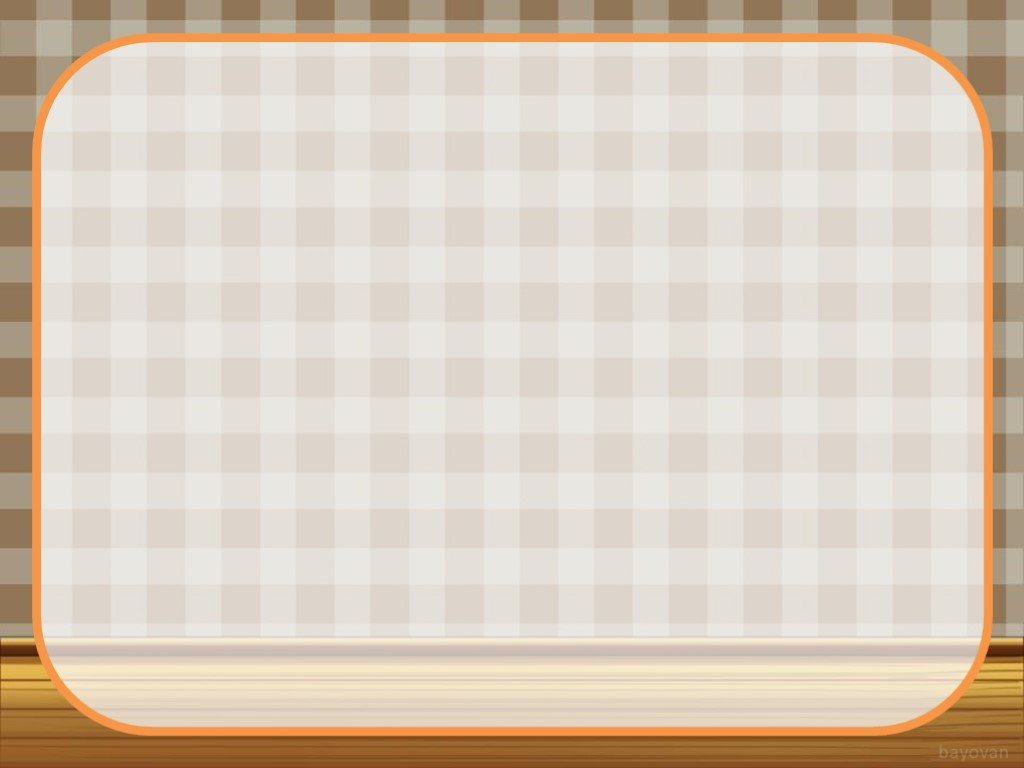 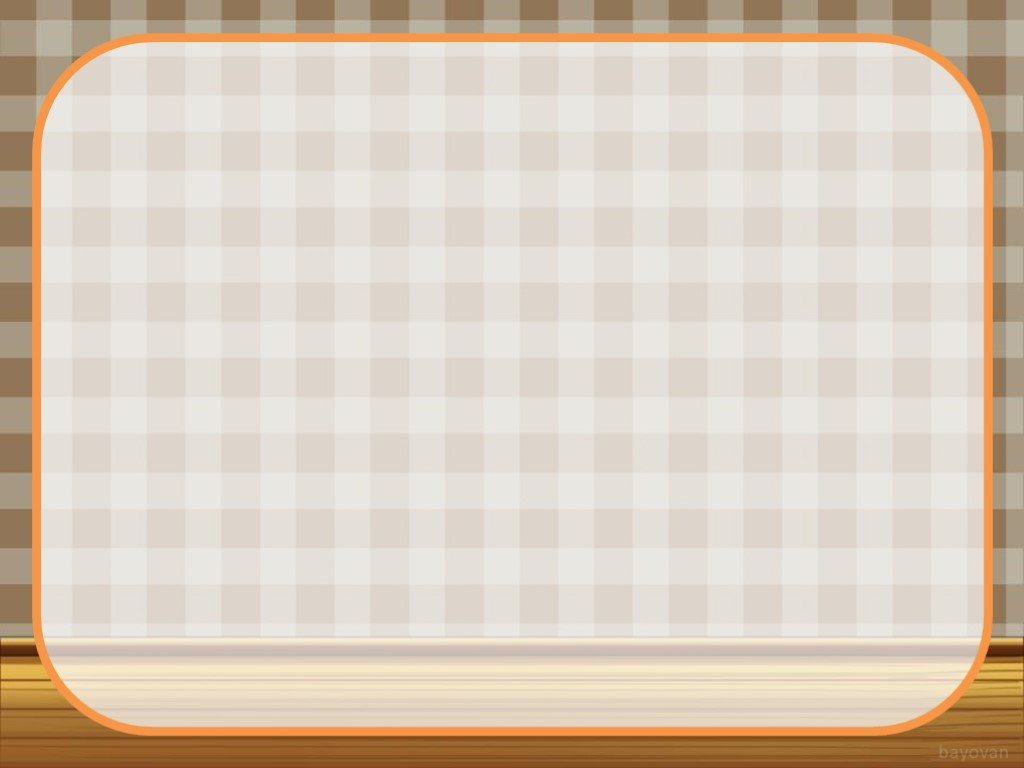 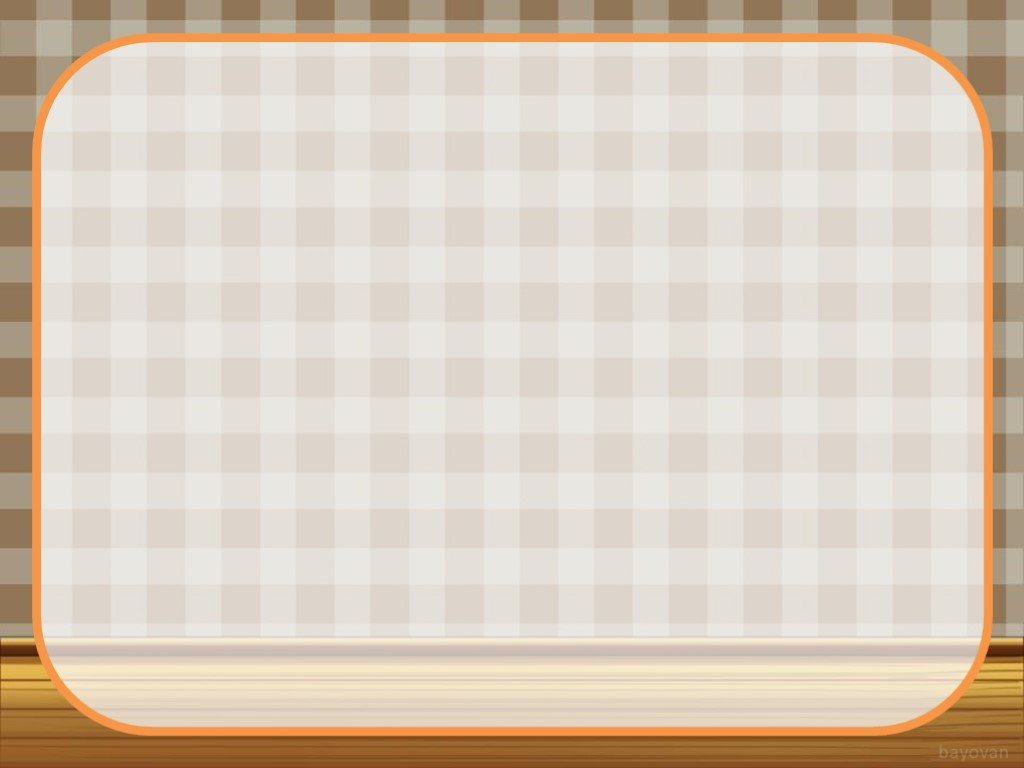 Спасибо за внимание!